New Executive Training
NExT
WorkforceCompetency Development
[Speaker Notes: Azanique Development’s NExT  (New Executive Training), is an internally branded Leadership and Workforce development program, designed to enhance interpersonal savvy, behavior management, critical thinking, accountability, and technical credibility.

The NExT System is a non-traditional approach to employee development that progressively meets—Cognitive, Affective and Behavioral learning objectives, resulting in a higher performing outcome. This program delivers an interconnected series of targeted training sessions, actualized through personalized developmental assignments, reinforced with performance coaching, and concluded with actionable deliverables. 

From Transactional Management to Transformational Leadership, NExT is structured to equip leader candidates with strategies and tools to achieve high performing management, by enhancing—self, situational and organizational awareness; by effectively addressing challenges and opportunities; and competently building teams, coalitions and strategic partnerships.]
NExT Workforce Competency Development
3
4
2
5
Competency-Based Interview Method
Competency-Based 
Career Planning
Method & Technique 
in Developing Competency Model
Competency-Based 
Training & Development
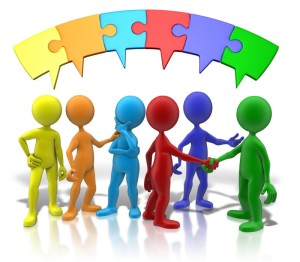 1
6
Framework for a Competency-Based 
System
Competency-Based Performance Management
Competency-Based HR Management System:
Framework for Building Competency-based HR Management System
Method and Techniques in Developing Competency Model
Competency-based Interview Method
Competency-based Career Planning
Competency-based Training & Development
Competency-based Performance Management
[Speaker Notes: Competency-based HR Management Presentation Outline :
Framework for Building Competency-based HR Management System Developing
Method and Techniques in Developing Competency Model
Competency-based Interview Method
Competency-based Career Planning
Competency-based Training & Development
Competency-based Performance Management]
The NExT System
Assessment
1
Core Qualifications
Development
Competency Identification
2
Contemporary Training
Competency Model
Real-Time Development
Adaptable Delivery Options
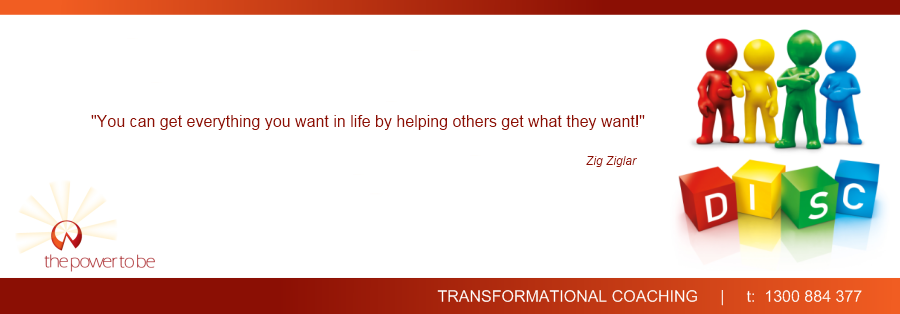 Actualization
3
Developmental Assignments
Assignment Process
Effective Performance
Alignment
Exclusive Program Design
4
NExT Level Leadership
Performance Coaching
[Speaker Notes: Executive Core Qualifications (ECQ’s) are defined by 28 competencies critical to the success of Senior Executives. ECQ’s are used in performance management and leadership development. They build the expertise needed to engender a corporate culture that drives results, serves customers, and builds successful teams and coalitions.

ECQ’s are used in performance management and leadership development. They build the expertise needed to engender a corporate culture that drives results, serves customers, and builds successful teams and coalitions.]
Competency Model
1
Competency
Assessment
2
Core
Qualifications
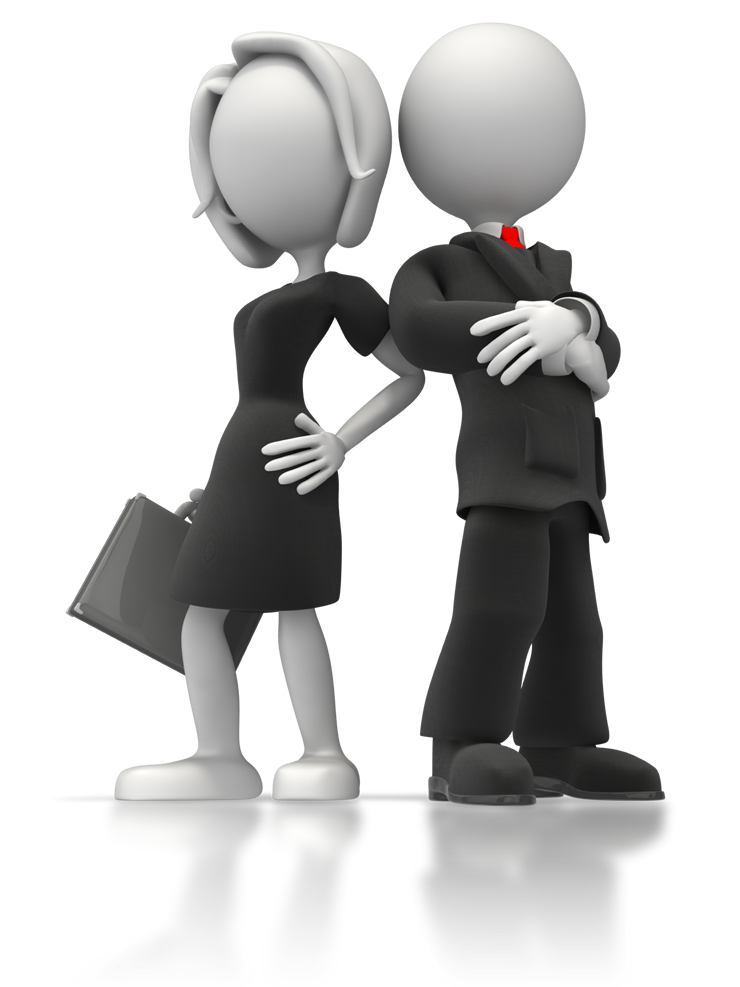 3
Competency
Identification
4
Development Model
Developmental Assignments
Behavior
Assignment Process
Output
Effective Performance
Results
[Speaker Notes: Executive Core Qualifications (ECQ’s) are defined by 28 competencies critical to the success of Senior Executives. ECQ’s are used in performance management and leadership development. They build the expertise needed to engender a corporate culture that drives results, serves customers, and builds successful teams and coalitions.

ECQ’s are used in performance management and leadership development. They build the expertise needed to engender a corporate culture that drives results, serves customers, and builds successful teams and coalitions.]
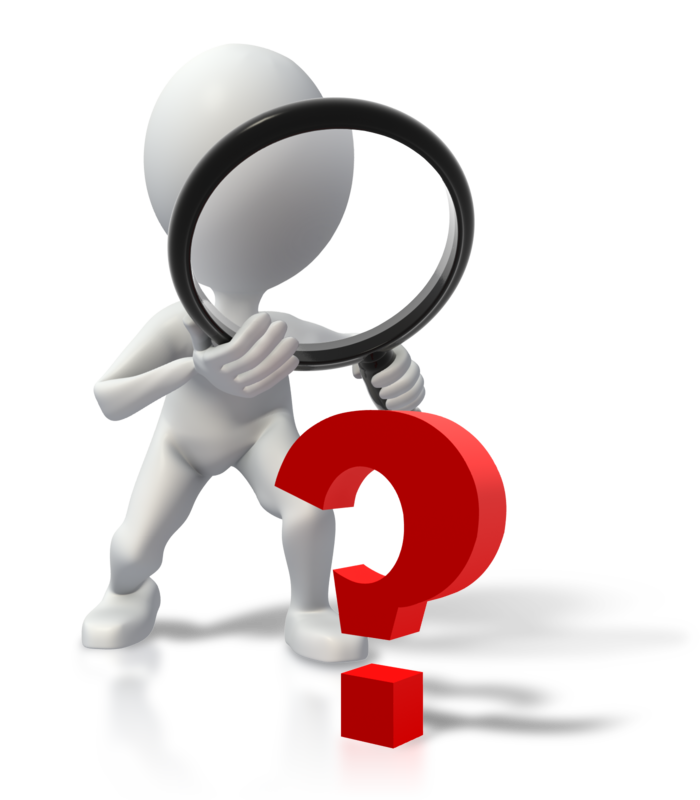 1
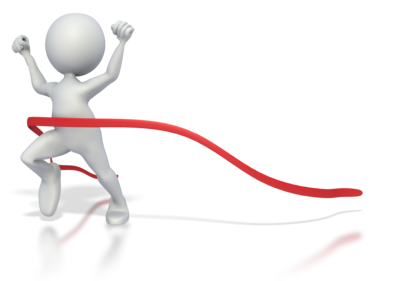 Self Assessment
Compile evidence of Knowledge, Skills, Abilities & Other Attributes
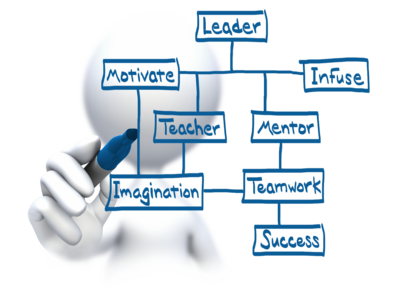 Re-Assessment
Award Qualification
CompetencyAssessment
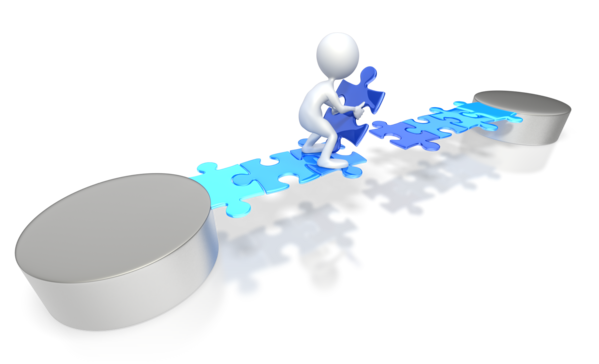 Workplace 
Assessment
Review KSAOs against Organization KPIs
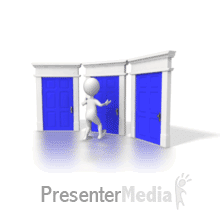 Learning
On and Off the Job 
Experience
Identify
Development Needs 
through Behavior-Based Discovery
[Speaker Notes: Cross-Cutting Competencies:
1. Analytical Thinking 
2. Communication 
3. Systems Thinking 
Self Actualization Competencies:
4. Accountability
5. Professionalism
6. Self-Development
Management Competencies:
7. Financial Skills 
8. Human Resources Management 
9. Information Technology Management 
10. Leadership 
11. Performance Measurement and Process Improvement 
Contextual / Environmental Understanding:
12. Community Orientation 
13. Organizational Awareness 
14. Strategic Orientation]
2
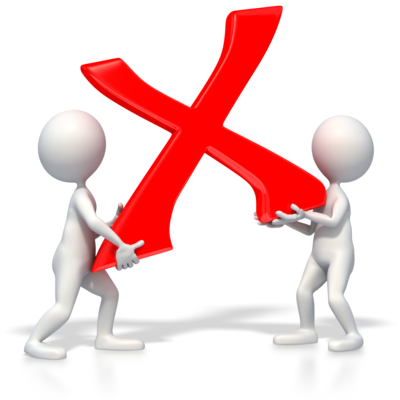 Core Qualifications
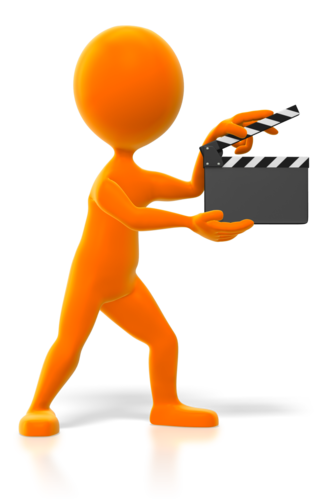 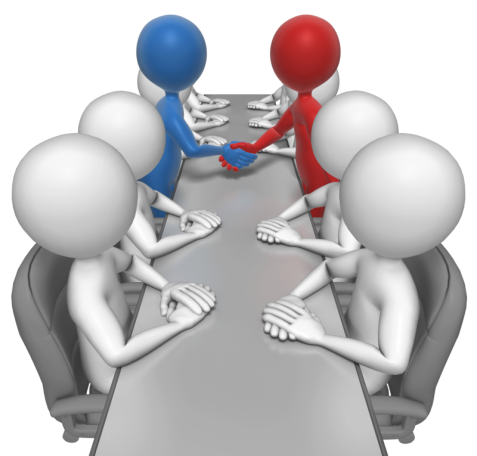 Foundational Competencies
n	Interpersonal Skills	n	Oral Communication		n	Integrity & Honest
n	Continual Learning	n	Written Communication	n	Service Motivation
Leading Change
Building Coalitions
n	Vision						
n	Creativity & Innovation
n	External Awareness	 
n	Adaptability/Flexibility
n	Resilience
n	Strategic Thinking
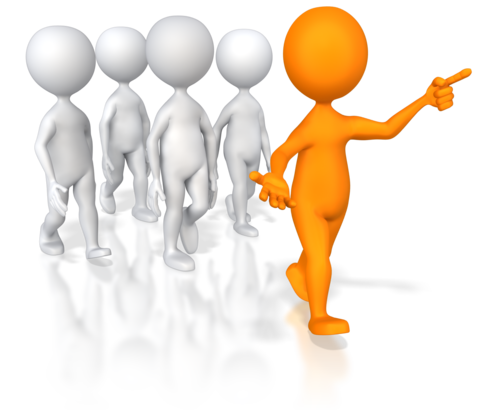 n Partnering n Political Savvy	n	Influencing & Negotiating
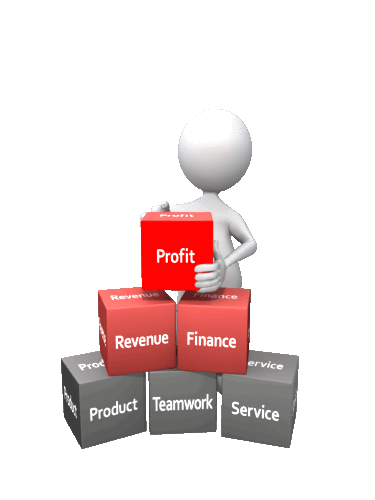 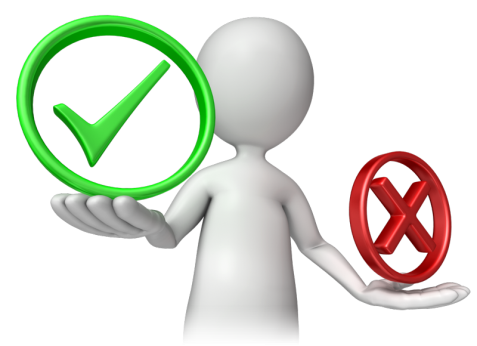 Business Acumen
Leading People
n	Financial Management
n 	Human Capital 	Management
n 	Technology 	Management
n Conflict Management	
n Leveraging Diversity	
n Developing Others
n Team Building
Results Driven
n	Accountability		n	Entrepreneurship
n	Decisiveness 		n	Problem Solving
n	Customer Service n	Technical Credibility
[Speaker Notes: Cross-Cutting Competencies:
1. Analytical Thinking 
2. Communication 
3. Systems Thinking 
Self Actualization Competencies:
4. Accountability
5. Professionalism
6. Self-Development
Management Competencies:
7. Financial Skills 
8. Human Resources Management 
9. Information Technology Management 
10. Leadership 
11. Performance Measurement and Process Improvement 
Contextual / Environmental Understanding:
12. Community Orientation 
13. Organizational Awareness 
14. Strategic Orientation]
Competency  Identification
3
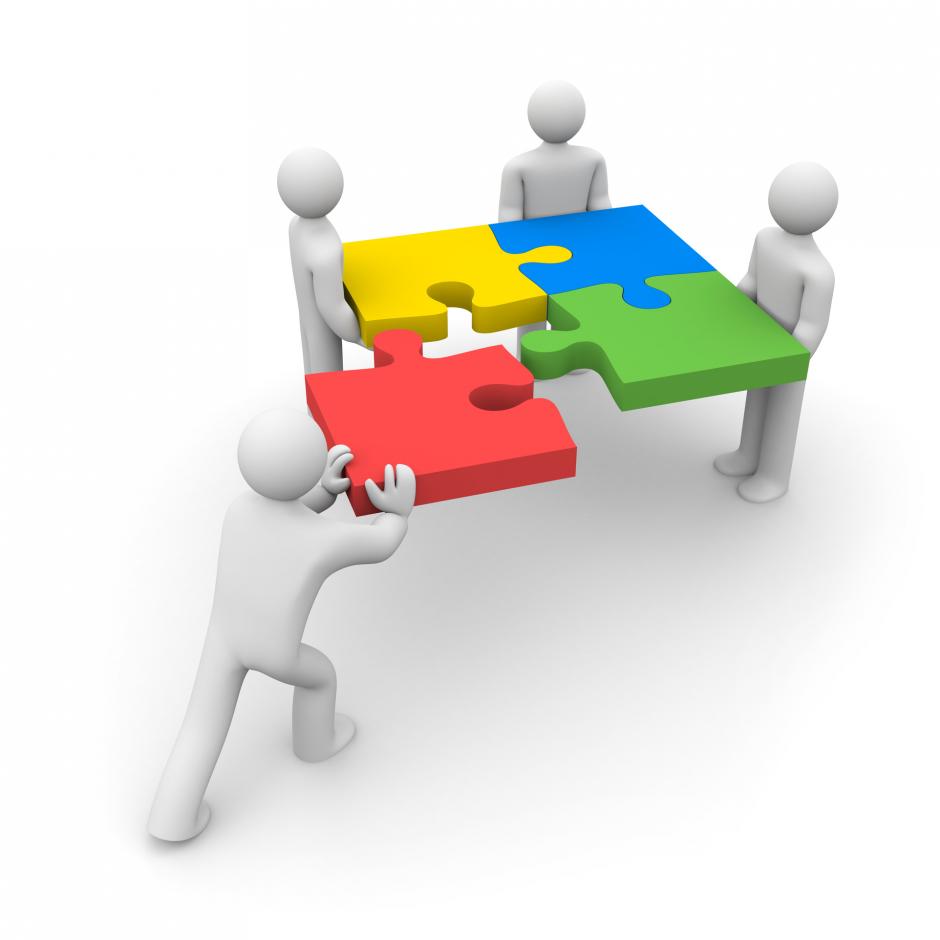 Job Requirement
Job Fulfillment
Promotion
Skill Management
Performance 
Management
Behavior & Attributes
[Speaker Notes: What is a Competency? 
In Summary
In the final analysis, 24 competencies were generated for our manger job model. Competency lists generally require additional attention to be functional:
If existing competency lists are used to match to skills and knowledge, they may need to be wordsmithed to fit the organizational environment.
Some competencies may need to be combined to be more functionally useful for the individuals and organization using, developing, and assessing them. Most employees and leaders find it difficult to work with large numbers of competencies (Marrelli, 1998).
In the case of the manager job model, it will have to be edited in terms of the kind and level of manager it is applied to in a particular organization.

Generating competencies, using any form of model or technique that is not based on an accurate model of performance, may be interesting or convenient, but the result is not very accurate. Our clients, managers, and executives, depend on their human resources and performance professionals to provide them with reliable and effective processes. To masquerade using such methods as brainstorming, perpetuates a myth and even a fraud on our clients. These methods will produce some results, but are they really the desired ones? Are there not better and more accurate methodologies that are truly performance based?]
3
The NE   T Competency Development Model
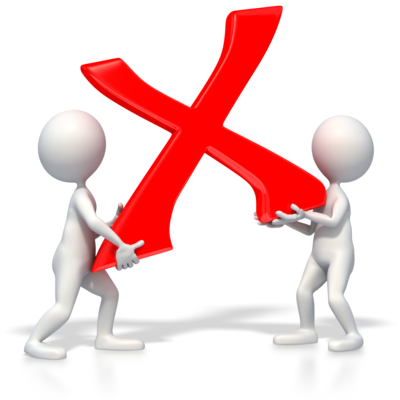 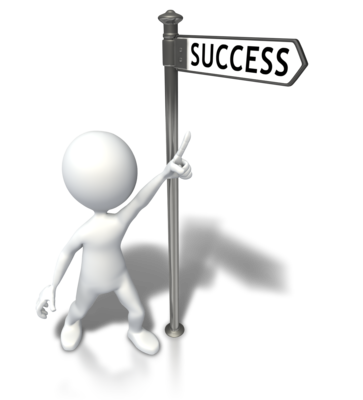 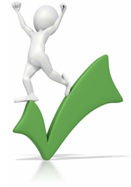 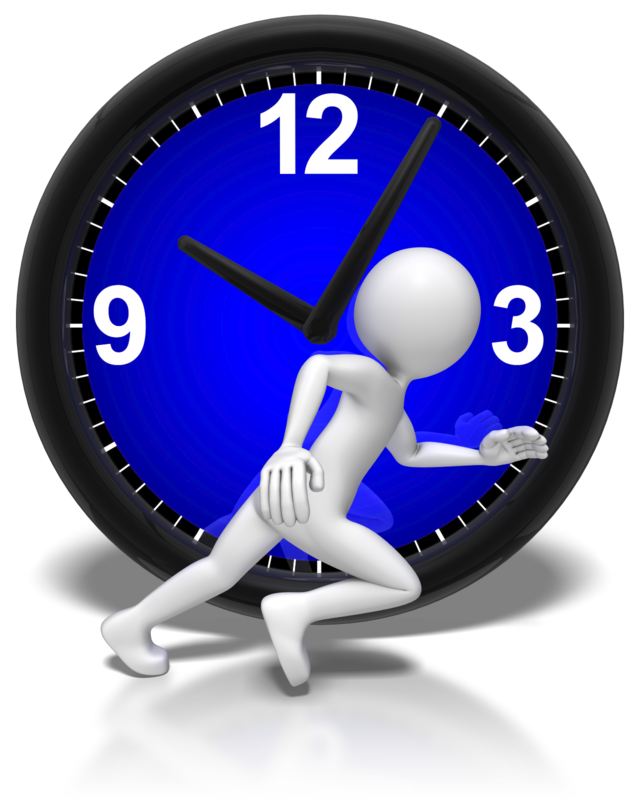 Results
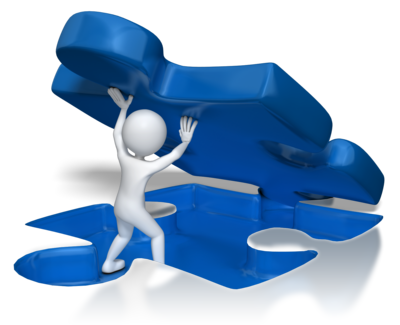 How this is done yields Results 
(criteria for managing the prior 3 steps)
Outputs
Their behavior produces Outputs 
(products & services)
Behavior
Competencies are applied in the form of Behaviors 
(measurable activity)
Competency
Competencies incorporate 
knowledge, skills, abilities and attributes, 
applied through behaviors, which help to ensure organizational results and outcomes.
People posses or require Competencies 
(knowledge, skills, abilities & attributes)
[Speaker Notes: What is a Competency? 
A competency is the integration of one’s knowledge, skills, abilities and attributes in order to perform effectively on the job.  Competencies are observable and measurable behaviors, which are critical to successful individual and corporate performance. 

Competencies incorporate knowledge, skills, abilities and attributes, applied through behaviors, which help to ensure organizational/mission critical results and outcomes.

The Department of the Interior, Department Manual 370 DM 312.3  identifies mission critical competencies as being those clusters of knowledge, abilities, skills and attributes that are critical to producing the key outcomes for mission accomplishment.  The USFWS Leadership Competency Development Model identifies and explains the seven mission critical competencies for each organizational leadership levels in the Service.]
NExT Training
1
Competency
Development
Training
2
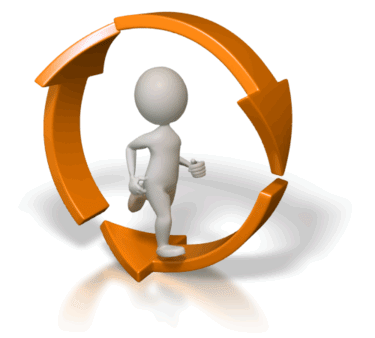 3
Components
4
Execution
CompetencyDevelopment
1
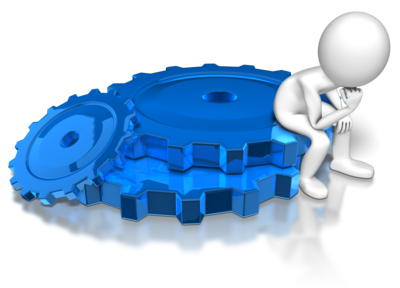 Mission Requirements
n Objectives		n Challenges	n Management
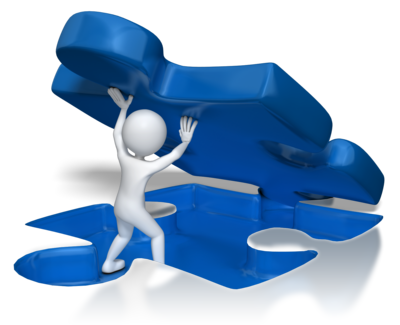 Talent Inventory
n KSAOs		n KPIs		n Behavior
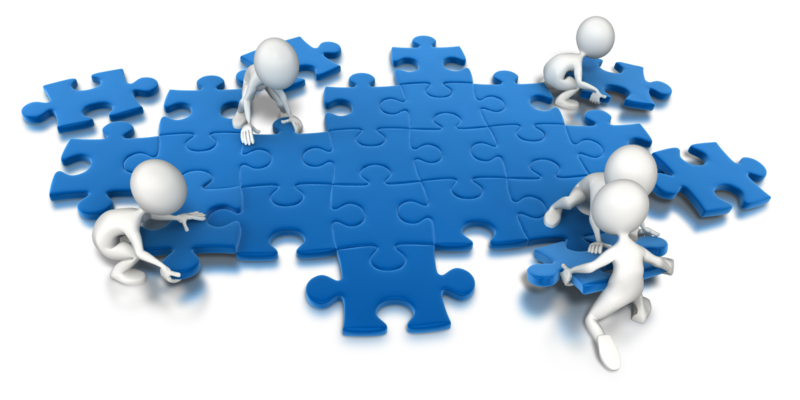 Organizational Alignment
n Consolidation
n Optimization
n Strategy
n KSAOs		n KPIs		n Strategic Plan
Training & Development
2
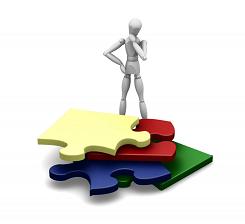 I hear, I forget
Training Focus
n Guiding Description
n Suggested  Courses
n Customization
I see, 
I remember
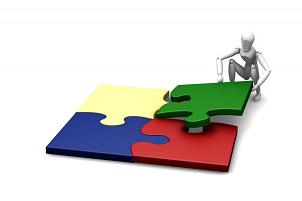 I do, 
I understand
Learning Objectives
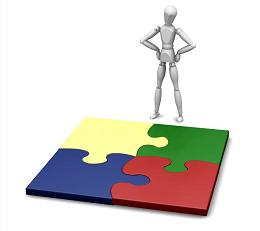 n Cognitive
n Affective
n Behavioral
Application
n Primary & Advanced
n Prerequisite & Corequisite
n Cross Referenced
Training Components
3
Knowledge
n Tools
n Models
n Materials
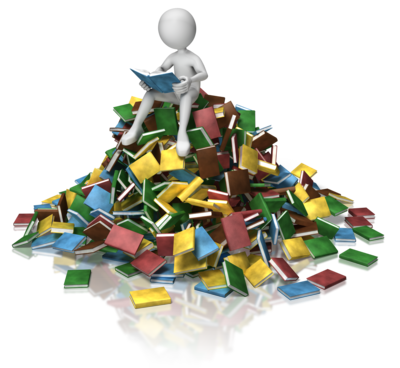 Skills
n Instructor Led
n Self-Directed
n Blended Learning
Abilities
n Theme-Based
n Experiential
n Competency Focused
Training Execution
4
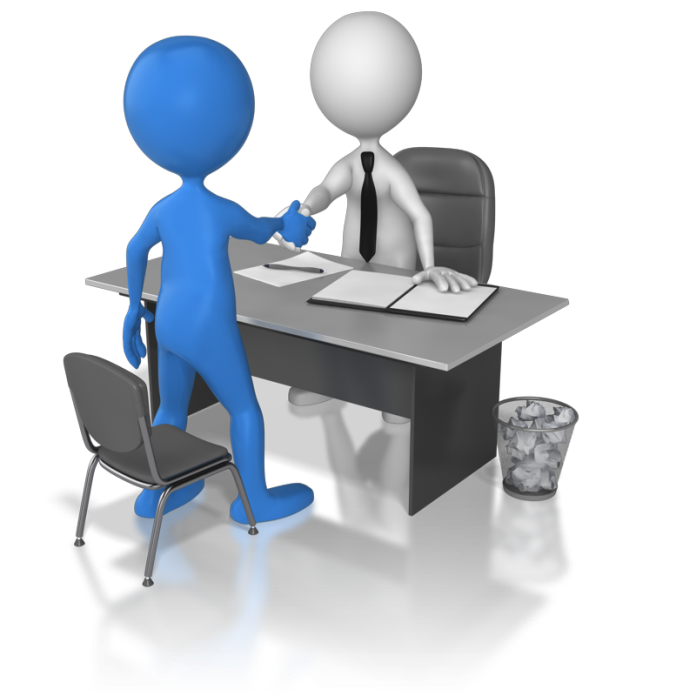 One-to-One
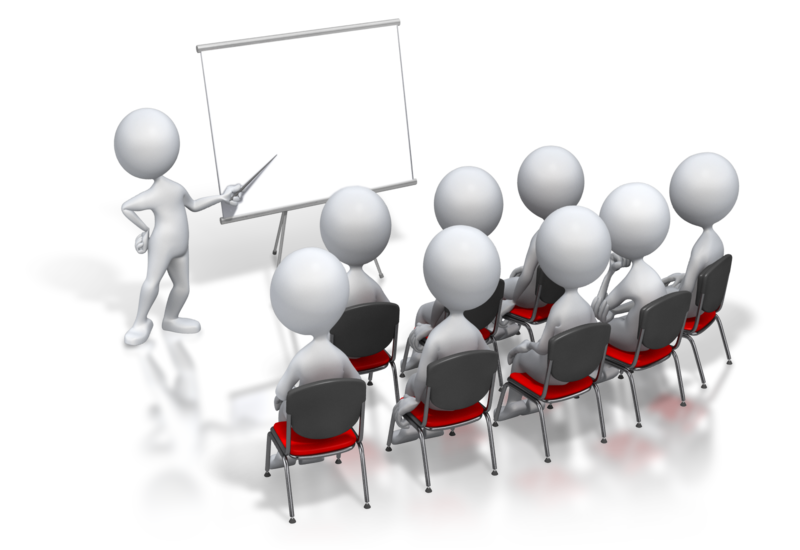 n Class Room
n Virtual/Distance
n Alternative Sites
n Cultural Dynamics
n Group Learning
n Team Building
n Self-Paced
n Self-Directed
n Flexible & Focused
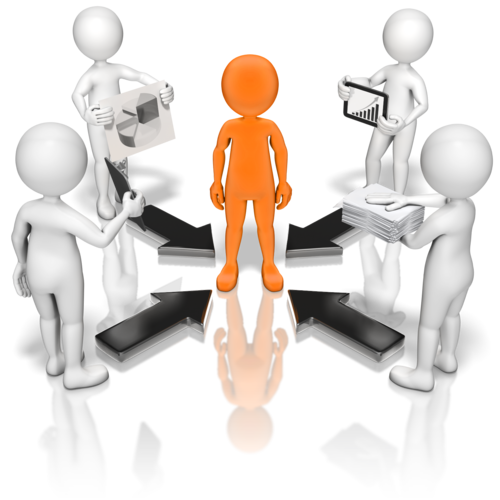 Group & Team
Delivery Options
NExT Action
1
Competency
Actualization
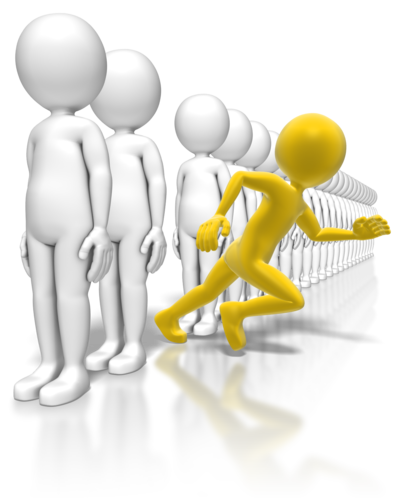 Developmental
Assignments
2
Assignment
Process
3
4
Effective Performance
Experiential Learning
Output Improvement
Leadership Effectiveness
[Speaker Notes: Executive Core Qualifications (ECQ’s) are defined by 28 competencies critical to the success of Senior Executives. ECQ’s are used in performance management and leadership development. They build the expertise needed to engender a corporate culture that drives results, serves customers, and builds successful teams and coalitions.

ECQ’s are used in performance management and leadership development. They build the expertise needed to engender a corporate culture that drives results, serves customers, and builds successful teams and coalitions.]
Competency  Actualization
1
Cross-Cutting
Contextual 
Understanding
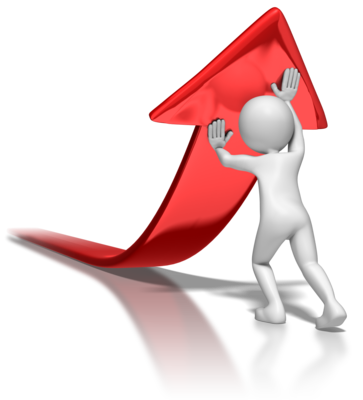 Self 
Actualization
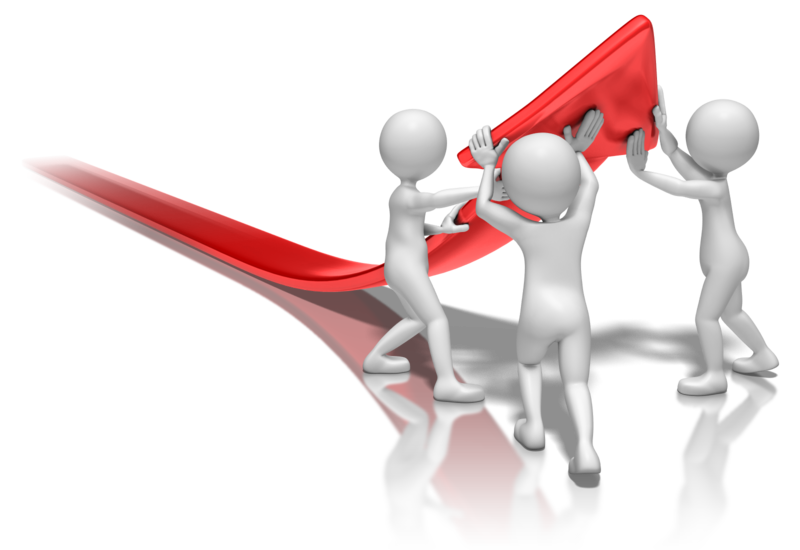 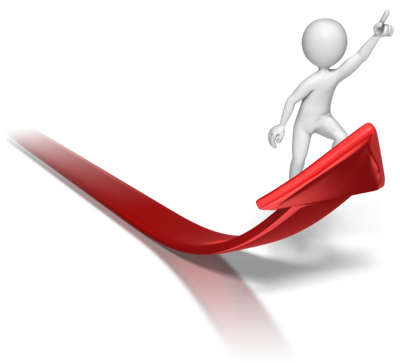 Analytical Thinking

Strategic Communication

System 		Thinking
Organizational Awareness
Strategic Orientation
Collaborative Leadership
n Accountability
n Professionalism
n Self-Development
[Speaker Notes: Cross-Cutting Competencies:
1. Analytical Thinking 
2. Communication 
3. Systems Thinking 
Self Actualization Competencies:
4. Accountability
5. Professionalism
6. Self-Development
Management Competencies:
7. Financial Skills 
8. Human Resources Management 
9. Information Technology Management 
10. Leadership 
11. Performance Measurement and Process Improvement 
Contextual / Environmental Understanding:
12. Community Orientation 
13. Organizational Awareness 
14. Strategic Orientation]
2
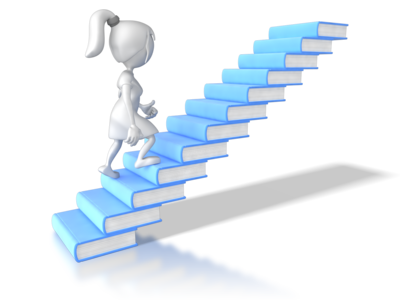 Developmental
Assignments
n Broaden Experience Base
n Targeted Development
n Maximize Learning
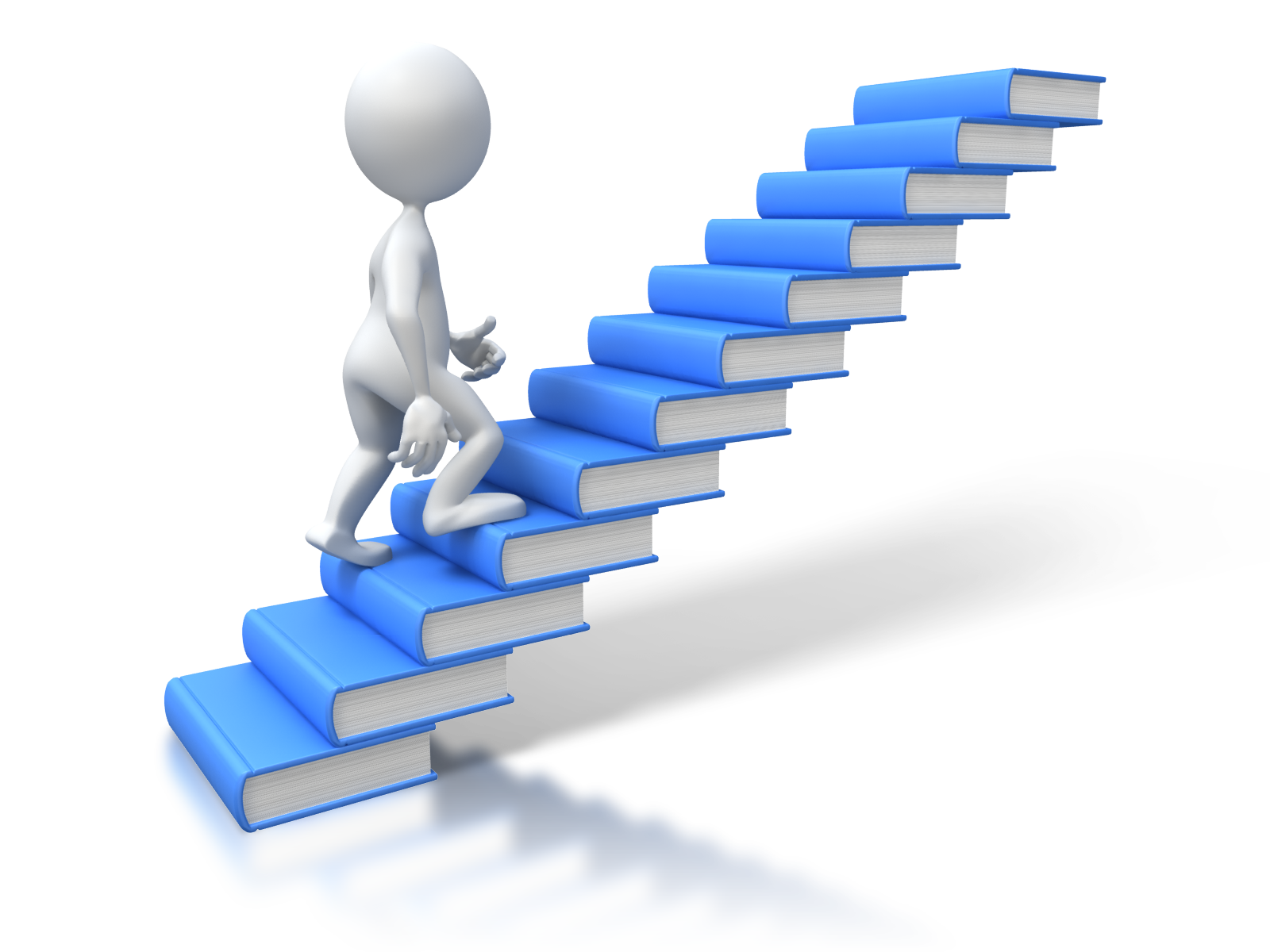 Challenge-Driven
n Reshaping Your Job
n Temporary Assignments
n Outside the Workplace
Competency-Driven
n KSAO Focus
n Behavioral Indicators
n Assignment Suggestions
[Speaker Notes: Explore the Logic of Passion]
Assignment Process
3
Assign
Assess
Activate
Behavior-Based Discovery

Task-Oriented

Behavior-Oriented
Identify Competency

Challenge vs Competency

Alignment Objective
Self-Directed

Cross-Training

Special Assignment
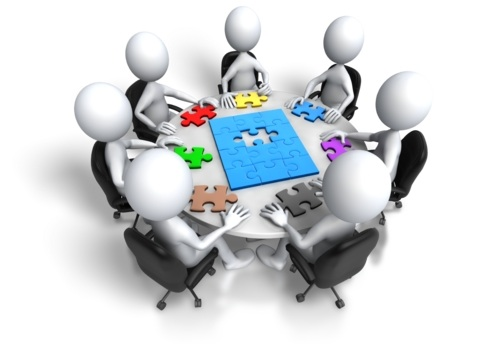 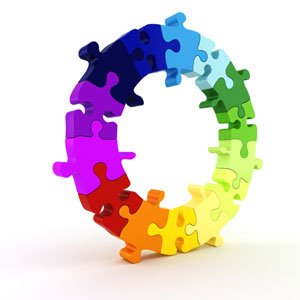 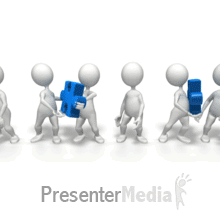 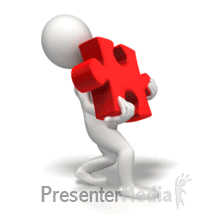 4
Effective Performance
Experiential
n Situational Learning
n Real-Time Results
n Accelerated Development
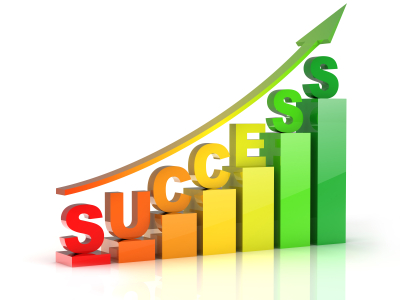 Improved Output
n Best Practices
n Methodologies
n KSA Enhancement
Leadership
n Enhance Interaction
n Shape Workplace Culture
n Manage Behavior
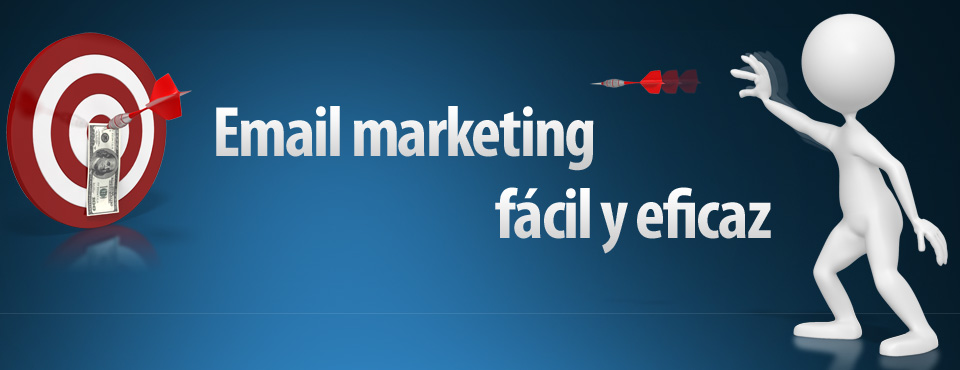 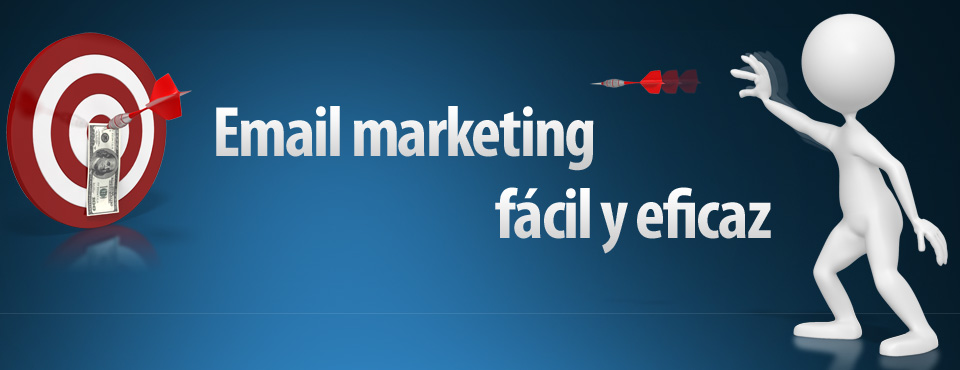 The NExT Program
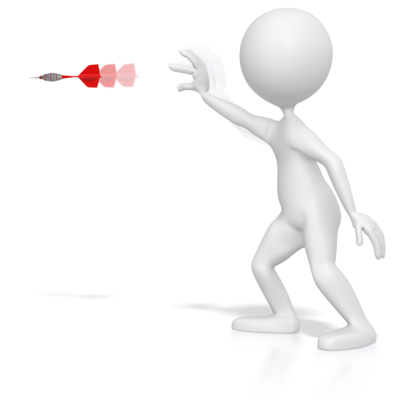 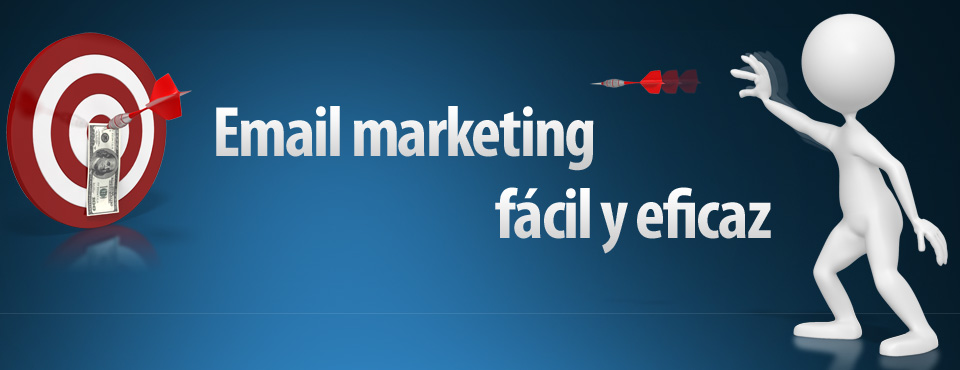 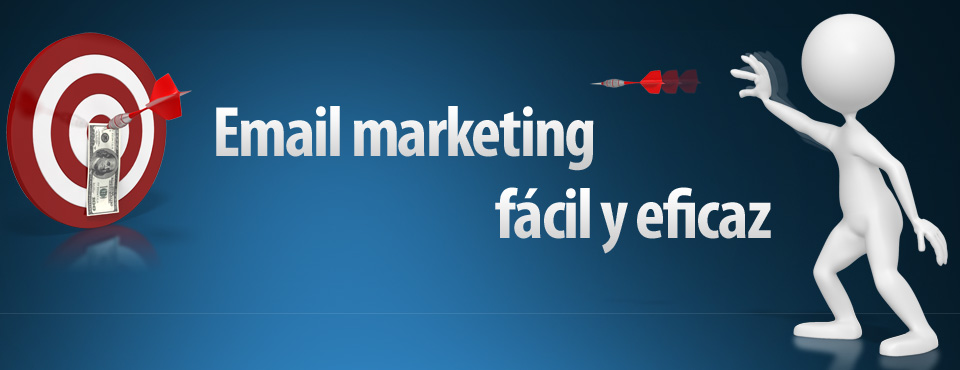 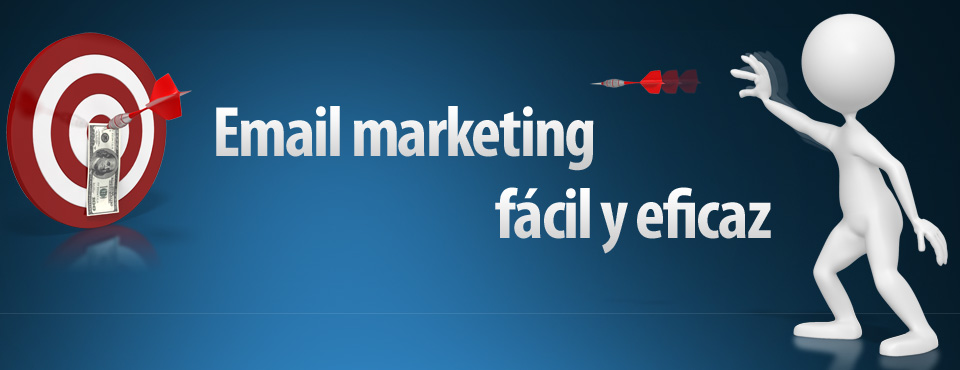 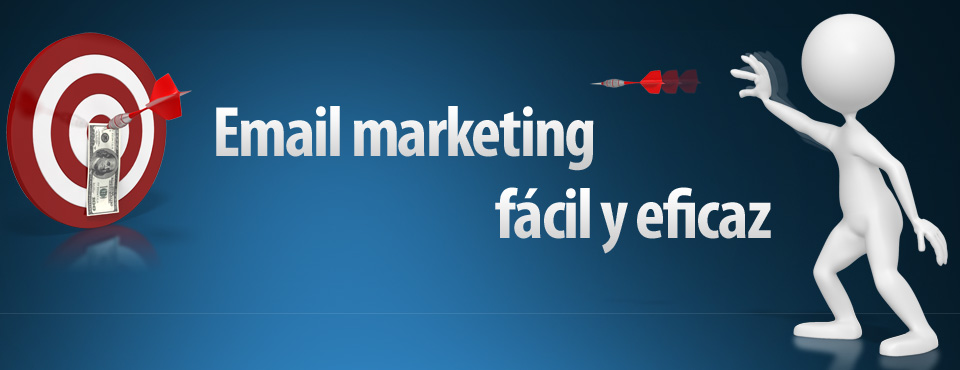 3
1
Program
Design
Packaging
2
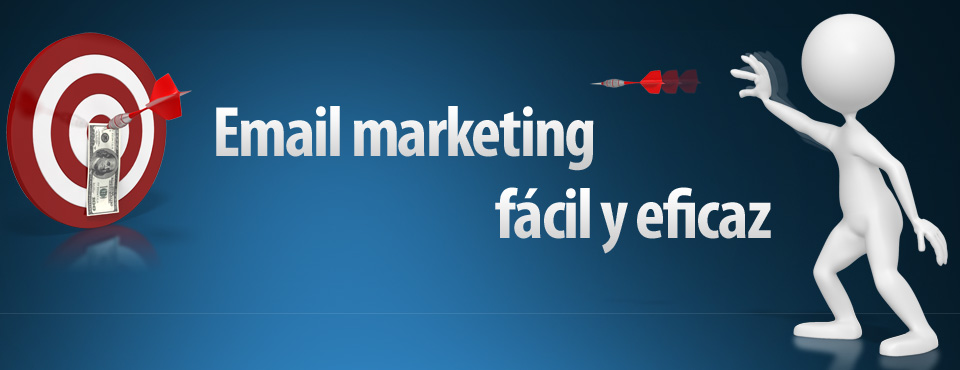 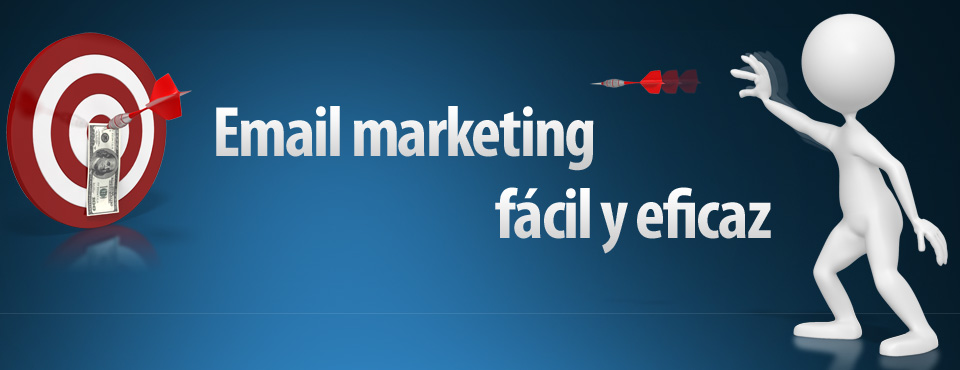 Alignment
Internal Branding
Matching Criteria
Training
Organization Specific
Vision & Mission
Coaching
NEXT Level Leadership
Implementation
Consulting
Personalized
[Speaker Notes: Six Step Change Process

4. Practice

What date will you begin to practice the change and what will your practice consist of?]
Competency Alignment
1
Matching Criteria
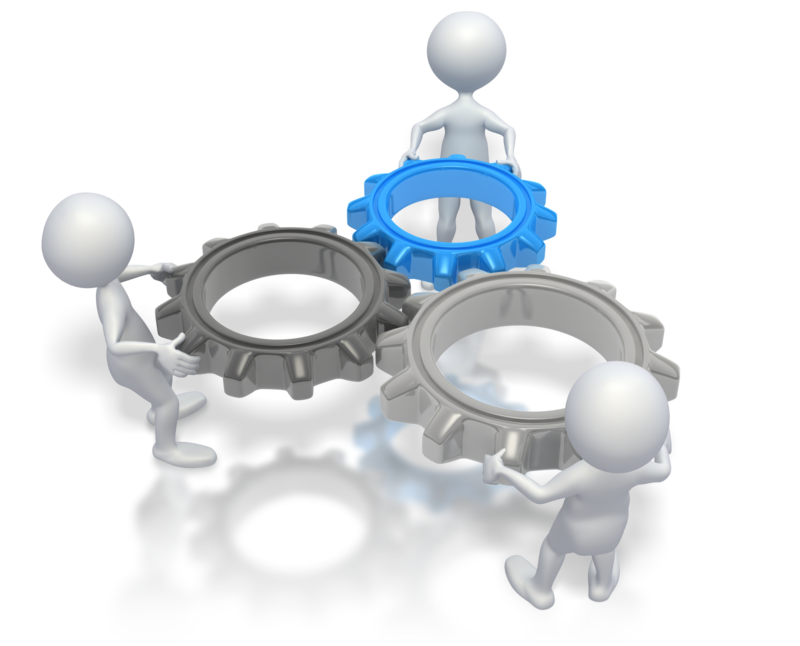 Function & Purpose
Talent & Performance
Expectation & Output
Implementation
Mission & Vision
Accountability
Reward & Recognition
Consequence
Strategic Planning
Training & Development
Milestones & Measures
Program Design
2
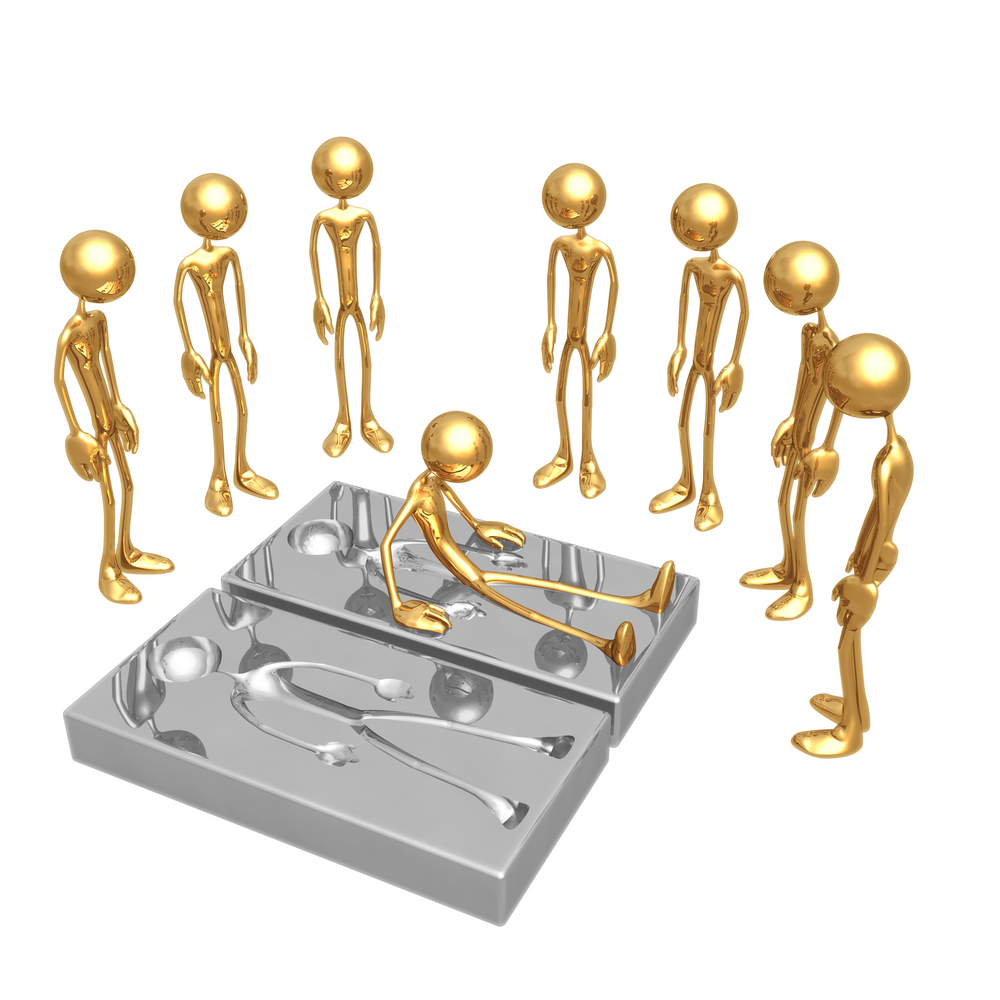 Internal Branding
n Corporate ID Program
n Internally Certified
n Mission Driven
Organization Specific
n Job Specific (KPI)
n Culture-Focused
n Results Driven
Leadership Development
n Aspiring Leaders
n New Leaders
n Executive Leaders
3
Program Packaging
Uncommon 
Leadership
Unconventional
Thinking
Unequivocal
Results
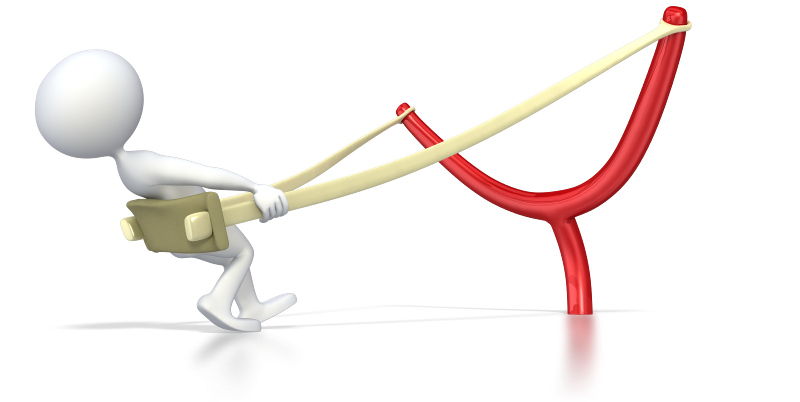 Concepts, Coaching and Consultation to help Leaders create and sustain exceptional organizations
[Speaker Notes: Competency-based HR Management Presentation Outline :
Framework for Building Competency-based HR Management System Developing
Method and Techniques in Developing Competency Model
Competency-based Interview Method
Competency-based Career Planning
Competency-based Training & Development
Competency-based Performance Management]
NExT Workforce Competency Development
3
3
4
2
5
Competency-Based Interview Method
Competency-Based 
Career Planning
Method & Technique 
in Developing Competency Model
Competency-Based 
Training & Development
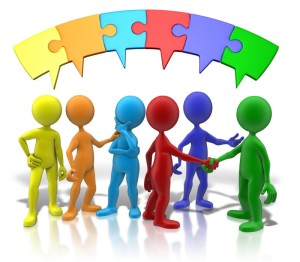 1
6
Framework for a Competency-Based 
System
Competency-Based Performance Management
Competency-Based HR Management System:
Framework for Building Competency-based HR Management System
Method and Techniques in Developing Competency Model
Competency-based Interview Method
Competency-based Career Planning
Competency-based Training & Development
Competency-based Performance Management
[Speaker Notes: Competency-based HR Management Presentation Outline :
Framework for Building Competency-based HR Management System Developing
Method and Techniques in Developing Competency Model
Competency-based Interview Method
Competency-based Career Planning
Competency-based Training & Development
Competency-based Performance Management]
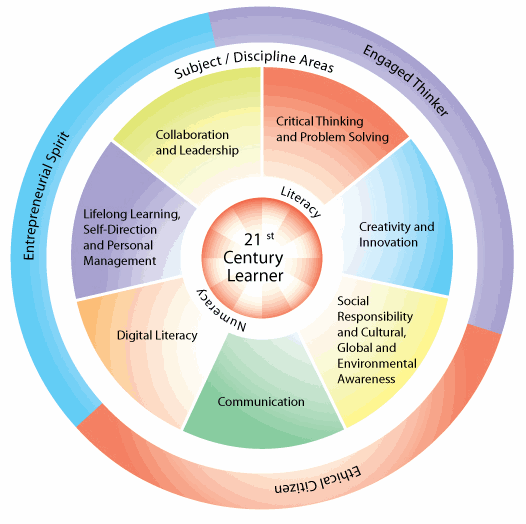 NExT
Executive Core Qualifications
Foundational Competencies
n	Interpersonal Skills	n	Written Communication 
n	Continual Learning		n	Integrity & Honesty
n	Oral Communication	n	Service Motivation
Leading Change
Building Coalitions
n	Vision							n	Adaptability/Flexibility
n	Creativity/Innovation	n	Resilience
n	External Awareness	n	Strategic Thinking
n	Partnering 			n	Influencing/Negotiating 
n	Political Savvy 	n	Cross-Cultural Interaction
Business Acumen
Leading People
n	Financial Management
n 	Human Capital Management
n 	Technology 	Management
n Conflict Management	 n Developing Others
n Leveraging Diversity	 n Team Building
Results Driven
n	Accountability			n	Entrepreneurship
n	Decisiveness 			n	Problem Solving
n	Customer Service 	n	Technical Credibility
[Speaker Notes: Executive Core Qualifications (ECQ’s) are defined by 28 competencies critical to the success of Senior Executives. ECQ’s are used in performance management and leadership development. They build the expertise needed to engender a corporate culture that drives results, serves customers, and builds successful teams and coalitions.

ECQ’s are used in performance management and leadership development. They build the expertise needed to engender a corporate culture that drives results, serves customers, and builds successful teams and coalitions.]
Foundational Competencies
Interpersonal Skills
Considers and responds appropriately to the needs, feelings, and capabilities of different people in different situations.
Continual Learning
Public Service Motivation
Recognizes own strengths & weaknesses; pursues self-development; seeks feedback and opportunities to master knowledge.
Influences others toward a spirit of service and meaningful contributions to mission accomplishment.
Integrity & Honesty
Oral Communication
Instills mutual trust and confidence; creates a culture that fosters high standards of ethics; behaves in a fair and ethical manner.
Uses language as a flexible tool to share and collect information, to exchange ideas, to openly explore a variety of perspectives.
Written Communication
Expresses facts and ideas in writing in a clear, convincing, and organized manner, appropriate to the audience and occasion.
[Speaker Notes: Executive Core Qualifications (ECQ’s) are defined by 28 competencies critical to the success of Senior Executives. ECQ’s are used in performance management and leadership development. They build the expertise needed to engender a corporate culture that drives results, serves customers, and builds successful teams and coalitions.

ECQ’s are used in performance management and leadership development. They build the expertise needed to engender a corporate culture that drives results, serves customers, and builds successful teams and coalitions.]
Training & Development
Personal Effectiveness
Understands self & day-to-day choices that impact accomplishments and interactions. Improve confidence, team build, communicate.
Knowledge Management
Influence a Culture of Service
Acquired knowledge optimized to improve operational effectiveness and efficiency, applied to innovation in product offerings.
Inspire a pattern of shared values, beliefs, and rules of common behavior that leads to high concern for serving its customers.
Model The Way
Evolutionary Communication
Establish principles concerning the way people (colleagues, customers) should be treated and the way goals are pursued.
The effective interpretation, composition, and presentation of information, ideas, and values to a specific audience.
Strategic Writing Skills
Use writing to inform, persuade and motivate other professionals, specifically, to gain acceptance of ideas and decisions.
[Speaker Notes: Executive Core Qualifications (ECQ’s) are defined by 28 competencies critical to the success of Senior Executives. ECQ’s are used in performance management and leadership development. They build the expertise needed to engender a corporate culture that drives results, serves customers, and builds successful teams and coalitions.

ECQ’s are used in performance management and leadership development. They build the expertise needed to engender a corporate culture that drives results, serves customers, and builds successful teams and coalitions.]
Developmental Assignments
Individual Development Plan
Identify activities that enhance KSAO’s, improve performance, sharpen professional competence; prepare for greater responsibility
Leadership Development Plan
Volunteer Project
Ability to lead self and others; to continually increase confidence; set clear goals, timelines, and balance work-life.
Choose an act in recognition of a need, with social responsibility, without concern for monetary gain, beyond basic obligations
Conduct a 3600 Appraisal
Multi-Media Presentation
Integrate input from different relationships to the employee. Bosses, peers, customers may be asked to contribute their feedback.
To use a combination of media elements (graphics, text, audio, video), producing a more comprehensive end product.
Prepare a Formal Document
To write a report that involves gathering and analyzing information, then presenting it appropriately to a target audience.
[Speaker Notes: Quote
If you want one year of prosperity, grow grain
If you want ten years of prosperity, grow trees, 
If you want 100 years of prosperity, grow people.]
Competency
Interpersonal Skills
Behavior Indicators
Builds consensus through give and take.

Builds trust through reliability and authenticity.

Demonstrates understanding, tact, and concern for others.

Considers and appropriately responds to the needs, feelings, and capabilities of different people in different situations.

Seeks to understand the culture, beliefs, values, biases, preferences, feelings, and other drivers of behavior—both conscious and unconscious—in oneself and others.

Demonstrates discretion and tact when correcting or questioning another’s idea or action.

Seeks feedback from others to avoid blind spots that can cause misunderstandings.

Demonstrates respect for the values and ideas of others, even while not agreeing with them.
Considers and responds appropriately to the needs, feelings, and capabilities of different people in different situations; is tactful, compassionate and sensitive, and treats others with respect.
Leadership Levels
Organization/Staff
Keeps commitments.

Transactional
Shares information readily.

Relational
Is open and approachable, but decisive without being arrogant or abrupt when dealing with sensitive and complex issues.

Transformational
Works effectively with many different people in a variety of settings, (legislatures, professional associations) and gains their support.
Leadership Essential
Personal Leadership
Has a sense of presence and self-assurance; recognizes how his/her emotions and moods affect the organization and adapts accordingly; sets a personal example of what he/she expects from others; readily shares credit and gives opportunities for visibility of others.
Foundational
Competencies
Interpersonal
Training
Interpersonal
Assignments
Core
Competency
System
Menu
Training
Menu
Assignment
Menu
Leadership
Levels
[Speaker Notes: Personal Benefit of Strong Interpersonal Skills

Possessing strong interpersonal skills is a strong predictor for career success.  When you manage or lead other people, it is especially critical. NEXT Training addresses the challenges managers face when leading a diverse group of people, each with their own unique interpersonal needs.

Because the truth is everything we do—everything we accomplish in our lives is influenced by our interpersonal skills and our relationships, such as:
Hiring decisions
First impressions
Training employees
Strategic business partnerships
Negotiations
Customer service]
NExT Training & Development
Interpersonal Skills
Training Components
Personality Profile
A personality profile is a knowledge management tool used to provide an evaluation of an employee's personal attributes, values and life skills in an effort to maximize his or her job performance and contribution to the company.
Increasing Personal Effectiveness
Displays a consistent ability to build solid relationships of trust and respect inside and outside the organization. Behavior Based profiling is designed to seek out information about temperament, decision-making methods, communication style and general attitude towards work and recreation. 

Learning Objectives:
Self-Awareness: Being aware of your own needs, values and emotions and their impact on your behavior.
Self-Management: Keeping your emotional reactions in check, and controlling feelings that could result in destructive behavior.
Social Awareness: Being in tune with other's feelings and needs.

Relationship Management: The ability to build relationships based on mutual trust and respect.

Primary Application: (Foundational Competency)
Interpersonal interaction encompasses communication skills, body language, tone, listening skills and any other verbal or non verbal intercommunication.

Advanced Application: (Pre-requisites/Co-requisites)
This application addresses a multi-faceted interaction with internal communications (subordinate, colleague, manager) and external communications (customer, vendor) as well as the elements of organizational culture.
Values Assessment
The Life Values Self-Assessment Test (LVAT) works by asking you to compare each of 11 life values to each other value and to indicate which of the two is more important to work on in order for you to achieve a satisfying and well balanced life.
Motivation
Learn how to apply Human Relations Principles that build trust, identify opportunities to recognize and develop the human potential in your organization. Understand the only sustainable competitive advantage today is found in human resources.
Emotional Intelligence
Emotional Intelligence (EQ) is the ability to identify, use, understand, and manage emotions in positive ways to relieve stress, communicate effectively, empathize with others, overcome challenges and defuse conflict.
Developmental Assignment
Individual Development Plan (IDP):
A Challenge-Driven Assignment to develop a personal action plan with attainable goals to be accomplished over a 2 year period.
Foundational
Competencies
Interpersonal
Competency
Foundational
Assignments
Core
Competency
Training
Menu
System
Menu
Assignment
Menu
Leadership
Levels
Interpersonal Skills
Developmental Assignment
Individual 
Development Plan
Self-Directed Activities
Competency-Driven Assignment
An individual development plan (IDP) is a tool to assist employees in career and personal development. Its primary purpose is to help employees reach short and long-term career goals, as well as improve current job performance. An IDP is not a performance evaluation tool or a one-time activity. It should be looked at like a partnership between the employee and the supervisor. It involves preparation and continuous feedback. 

IDP’s benefit the organization by aligning employee training and development efforts with its mission, goals and objectives. Employees take personal responsibility and accountability for their career development, acquiring or enhancing the skills they need to stay current in required skills. 

While there is no one "correct" form for recording an employee's development plan, an effective plan should include at minimum the following key elements:

Employee profile - name, position title, office, pay grade
Career goals - short-term and long-term goals with estimated and actual completion dates
Development objectives - linked to work unit mission, goals, objectives and employee's development needs and objectives
Training and development opportunities - activities in which the employee will pursue with estimated and actual completion dates.
Recommended NEX-Training Courses:
Interpersonal Skills on the Fast Track
The Mechanics of Communicating Effectively
Workplace or Leadership Communication Skills
Emotionally Intelligent Leadership

Recommended Books:
Type Talk at Work: How the 16 Personality Types Determine Your Success on the Job
People Skills: How to Assert Yourself, Listen to Others, and Resolve Conflicts
Raising Your Emotional Intelligence: A Practical Guide
Working Relationships: The Simple Truth About Getting Along With Friends and Foes At Work

Suggestions for Personal Improvement:
Be curious about other people; show interest in others.
When people become emotional, practice reflective listening—that is, naming the emotions you detect (“You sound frustrated”)
Spending time with each of your coworkers on a regular basis.
Celebrate holidays, birthdays, and special events in the office.

Samples of Developmental Assignments:
Volunteer to work on task forces, cross-functional teams, and other work groups.
Serve as a mentor and/or coach.
Foundational
Competencies
Interpersonal
Training
Interpersonal
Competency
Core
Competency
Training
Menu
System
Menu
Assignment
Menu
Leadership
Levels
…a process whereby an individual influences a group of individuals to achieve a common goal.
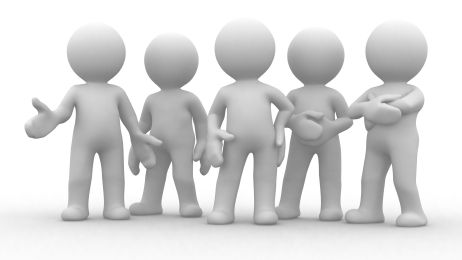 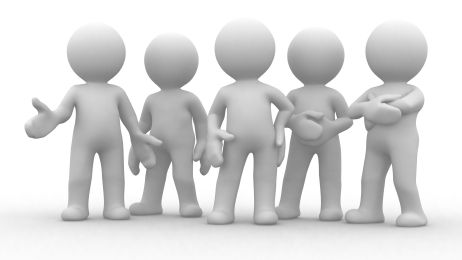 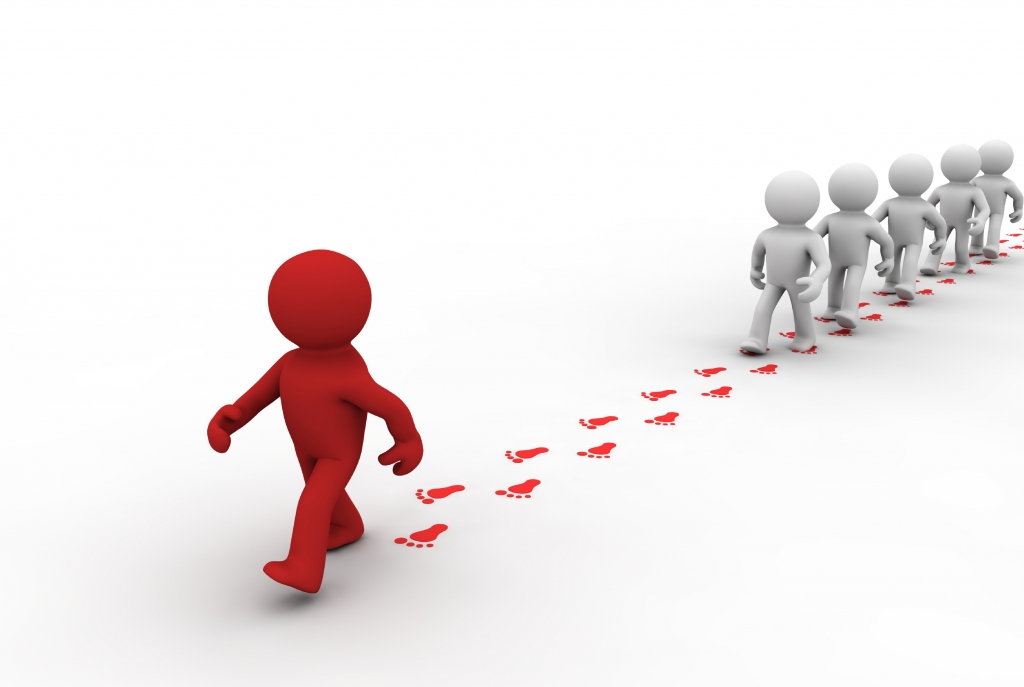 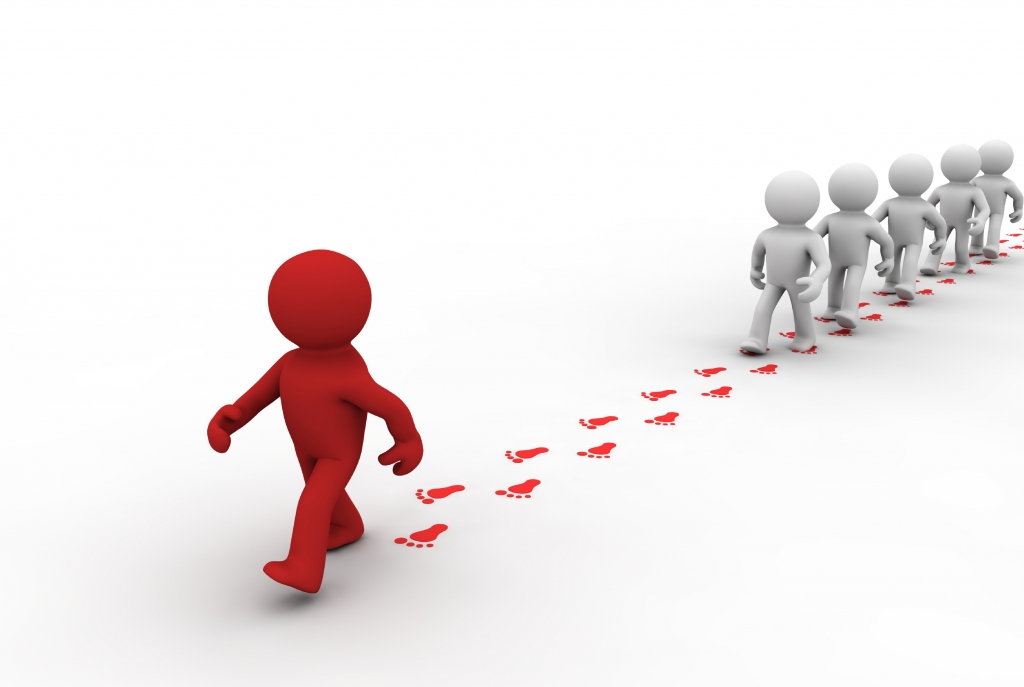 Leadership
[Speaker Notes: 1—1c  Leadership Definition

Leadership has been described as the “process of social influence in which one person can enlist the aid and support of others in the accomplishment of a common task. Other in-depth definitions of leadership have also emerged.

Leadership Theories
Leadership is "organizing a group of people to achieve a common goal". The leader may or may not have any formal authority. Students of leadership have produced theories involving traits, situational interaction, function, behavior, power, vision and values, charisma, and intelligence, among others.

—Wikipedia]
Levels of Leadership
Foundational
n	Interpersonal Skills
n	Continual Learning	
n	Oral Communication
n	Written Communication
n	Integrity/Honesty
n	Service Motivation
Foundational Competencies form the base upon which leadership is built. 

Leadership development is not always linear. 

This Leadership Competency Model may be updated as organizational changes evolve.
Executive
Leadership
n	Vision
n	Strategic Thinking
n	Decisiveness
n	Developing Others
n	Accountability
n	Influencing/Negotiating
n	 Political Savvy
Transactional
Supervisor
Transformational
Senior Manager
n	Problem Solving
n	Flexibility
n	Accountability
n	Creativity/Innovation
n	Team Building
n	Customer Service
n	Technical Credibility
n	Decisiveness
n	Partnering
n	Accountability
n	Influencing/Negotiating
n	External Awareness
n	Strategic Thinking
n	Developing Others
Relational
Mid-Manager
n	Team Building
n	Creativity/Innovation
n	Problem Solving
n	Accountability
n	Flexibility
n	Partnering
n	Technical Credibility
Core
Competency
Training
Menu
Leadership
Levels
System
Menu
Assignment
Menu
[Speaker Notes: Levels of Leadership

The Foundational Competencies form the base upon which all leadership success is built. Knowledge, skill and ability in each of these six competencies are the bedrock to effective leadership.

Each of the four organizational leadership levels builds upon the foundation. The progression of leadership development is not always linear. Seven mission critical competencies displayed for each organizational leadership level in this Model are situational. 

As times change, your mission will require that the organization make changes. The competencies leaders need now may not be the same competencies that leaders will need in the future.  The Leadership Competency Development Model may need to be updated as organizational changes evolve.

While the intent is not to minimize or downplay the importance of striving for excellence in all 28 competencies, it is often difficult to focus on more than a few competencies at the same time. 

Click on the links for additional information on the competencies for each organizational leadership level .]
Transactional Leadership
Transactional
Problem
Solving
The first appointment leader is assuming leadership duties for the first time, typically as a new supervisor or team leader.

The first appointment leader may not be a supervisor of record but demonstrates leadership abilities.
Technical
Credibility
Adaptability
& Flexibility
Customer
Service
Accountability
Team
Building
Creativity
& Innovation
Core
Competency
Training
Menu
Leadership
Levels
System
Menu
Assignment
Menu
[Speaker Notes: First Appointment Leader Competencies

A first appointment leader or new leader, while not grade specific, is defined as a Service employee below the General Schedule (GS) wage level of GS-11 or similar Wage Grade (WG) level.  The first appointment leader is assuming leadership duties for the first time, typically as a new supervisor or team leader.  The first appointment leader may not be a supervisor of record but demonstrates leadership abilities..

Click on the links below for the definition and importance of each competency.]
Relational Leadership
Relational
Team
Building
A mid-level leader may have supervisory duties and responsibilities.  

A mid-level leader has experience accomplishing work through others as a supervisor or 
team leader.
Technical
Credibility
Creativity
& Innovation
Conflict Management
Problem
Solving
Partnering
Accountability
Core
Competency
Training
Menu
Leadership
Levels
System
Menu
Assignment
Menu
[Speaker Notes: Mid-Level Leader Competencies

A mid-level leader or leader of others, while not grade specific, is defined as a Service employee at the General Schedule (GS) wage level of GS-11 or GS-12 or similar Wage Grade (WG) level.  A mid-level leader may have supervisory duties and responsibilities or may have had them in past employment.  A mid-level leader has experience accomplishing work through others as a supervisor or team leader, may not necessarily be a supervisor of record, but demonstrates leadership abilities.

Click on the links below for the definition and importance of each competency.]
Transformational Leadership
Transformational
Decisiveness
A senior leader is often a seasoned supervisor

Responsible for managing complex programs at a Regional or 
National level.
Developing Others
Partnering
Strategic
Thinking
Accountability
External
Awareness
Influencing 
& Negotiating
Core
Competency
Training
Menu
Leadership
Levels
System
Menu
Assignment
Menu
[Speaker Notes: Senior Leader Competencies

A senior leader, or leader of leaders, is defined as a Service employee at the General Schedule (GS) wage level of GS-13 or GS-14.  A senior leader is often a seasoned supervisor or has been one in past employment, has responsibility for managing complex programs at a Regional or National level, and demonstrates leadership abilities. 

Click on the links below for the definition and importance of each competency.]
Executive Leadership
Executive
Vision
An executive leader is a seasoned manager, responsible for managing complex programs at a Regional or National level. 

An executive leader typically supervises multiple senior leaders and demonstrates leadership abilities.
Political
Savvy
Strategic
Thinking
Influencing 
& Negotiating
Decisiveness
Accountability
Developing Others
Core
Competency
Training
Menu
Leadership
Levels
System
Menu
Assignment
Menu
[Speaker Notes: Executive Leader Competencies

An executive leader, or leader of organizations, is defined as a Service employee at the GS-15 or Senior Executive Service (SES) level.  An executive leader is often a seasoned supervisor or has been one in past employment, and has responsibility for managing complex programs at a Regional or National level.  An executive leader typically supervises multiple senior leaders and demonstrates leadership abilities.

Click on the links below for the definition and importance of each competency.]
NExT Workforce Competency Development
3
3
4
2
5
Competency-Based Interview Method
Competency-Based 
Career Planning
Method & Technique 
in Developing Competency Model
Competency-Based 
Training & Development
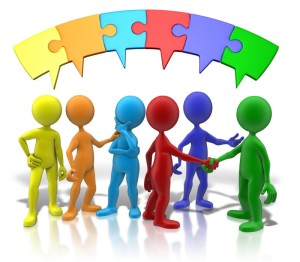 1
6
Framework for a Competency-Based 
System
Competency-Based Performance Management
Competency-Based HR Management System:
Framework for Building Competency-based HR Management System
Method and Techniques in Developing Competency Model
Competency-based Interview Method
Competency-based Career Planning
Competency-based Training & Development
Competency-based Performance Management
[Speaker Notes: Competency-based HR Management Presentation Outline :
Framework for Building Competency-based HR Management System Developing
Method and Techniques in Developing Competency Model
Competency-based Interview Method
Competency-based Career Planning
Competency-based Training & Development
Competency-based Performance Management]
New EXecutive Training
NExT
WorkforceCompetency Development